Does experiencing discrimination negatively impact health?
Daria Curley
MENTAL ASPECT
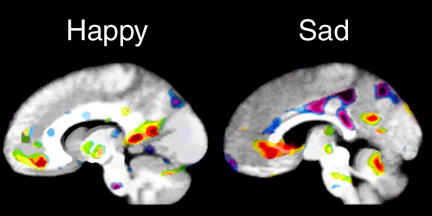 + discrimination =
(A. & J., 2004)
How does discrimination impacts my community?
Large Hispanic and African American communities
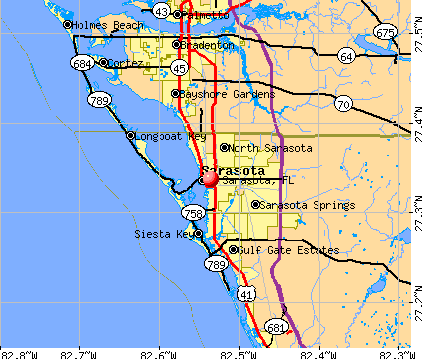 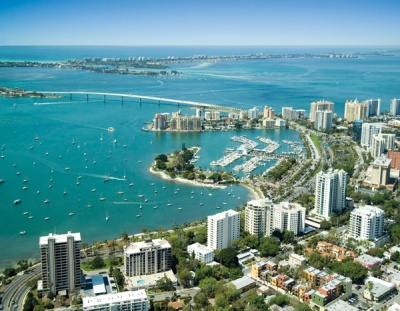 (city-data.com, 2015)
(State Wide Mobility, 2016)
THESIS
Discrimination negatively affects an individual’s mental health by increasing stress and lowering confidence in one’s self.
INCREASED STRESS
LOWER CONFIDENCE
DISCRIMINATION
Reason 1: Increase in stress
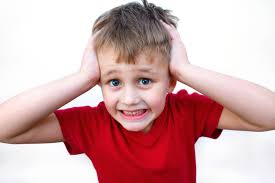 Discrimination
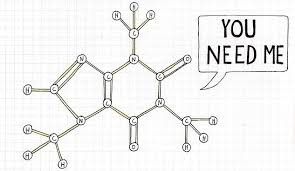 (Root Wellness Studio, 2014)
Reason 2: Individual’s confidence lowers
“DISCRIMINATION AND STRESS WERE SIGNIFICANTLY ASSOCIATED WITH REDUCED SELF-ESTEEM” (Panchanadeswarana & Dawson, 2011)
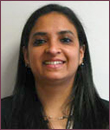 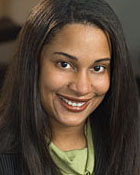 (USIEF, 2016)
(Kellogg Health Scholars: Legacy Programs Alumni, 2016)
Counter Thesis: Positive Discrimination
The individual’s characteristic is being taken into account to benefit that individual, typically because that individual belongs to a group that is often treated unfairly.
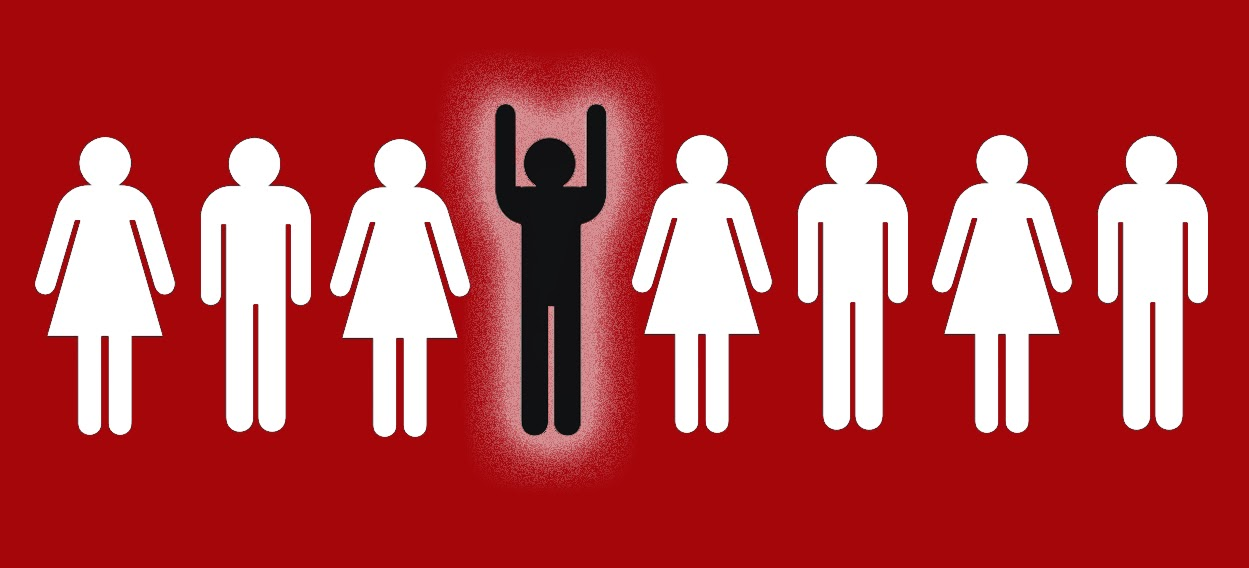 (B News Journal, 2015)
How do we make it better?
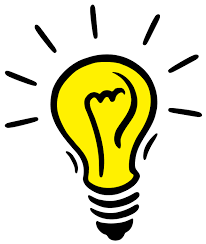 Educating our youth to become more accepting and tolerant of all types of people
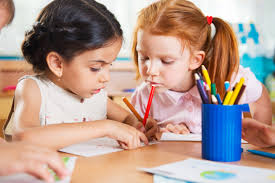 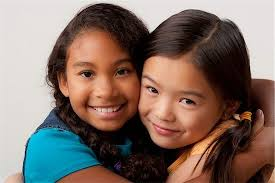 (abclearning.com, 2015)
(Dean, 2011)
References
A., B., & J., L. (2004). Kids’ Cingulate Kortex Korner. Retrieved April 26, 2016, from http://www.cingulumneurosciences.org/kids.shtml
Anticipated Discrimination Increases Stress Response. (2012, May 22). Retrieved April 15, 2016, from http://www.goodtherapy.org/blog/anticipated-discrimination-increases-stress-response-0522121  
Australian Human Rights Commission. (n.d.). Retrieved April 19, 2016, from https://www.humanrights.gov.au/quick-guide/12078  
BEVERLY ARAUJO DAWSON: Faculty Profiles : Adelphi University. (n.d.). Retrieved April 21, 2016, from http://www.adelphi.edu/faculty/profiles/profile.php?PID=0337   
Gilhooley, D. (2008, December 29). Positive discrimination and positive action. Retrieved April 14, 2016, from https://www.timeshighereducation.com/news/positive-discrimination-and-positive-action/404799.article  
Kellogg Health Scholars: Legacy Programs Alumni: Scholars in Health Disparities Program A - G. (n.d.). Retrieved April 22, 2016, from http://www.kellogghealthscholars.org/scholars/kellogg_alumni1.php 
Panchanadeswarana, S., & Dawson, B. A. (2011, January 04). How Discrimination and Stress Affects Self-Esteem Among Dominican Immigrant Women: An Exploratory Study. Retrieved April 19, 2016, from http://www.tandfonline.com/doi/full/10.1080/10911350903341069 
USIEF. (n.d.). Retrieved April 22, 2016, from http://www.usief.org.in/USF-2014-15/Fulbright-Nehru Academic and Professional Excellence Awards/Research/Panchanadeswar-Subadra.html 
SUBADRA PANCHANADESWARAN : Faculty Profiles : Adelphi University. (n.d.). Retrieved April 21, 2016, from http://www.adelphi.edu/faculty/profiles/profile.php?PID=0418